BÀI 37: ĐỊA LÍ CÁC NGÀNH GIAO THÔNG VẬN TẢI
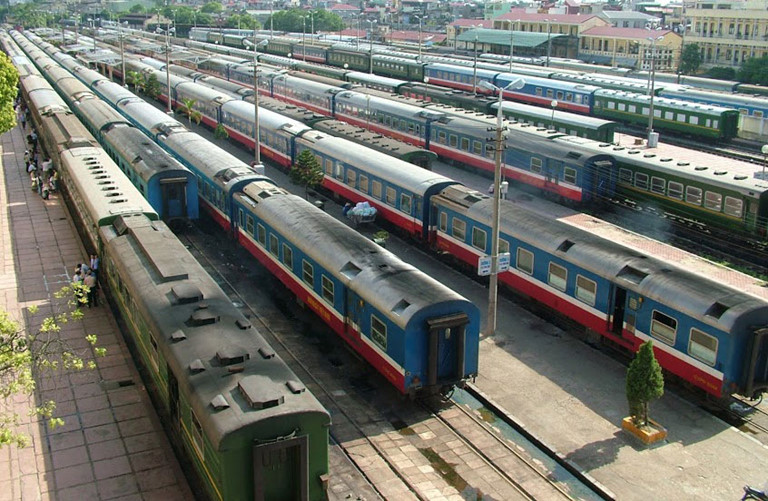 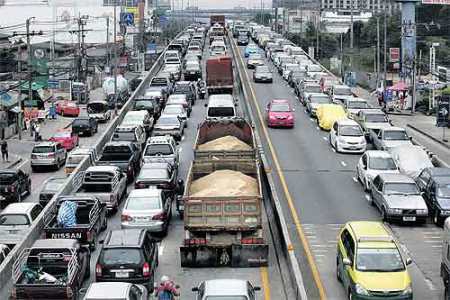 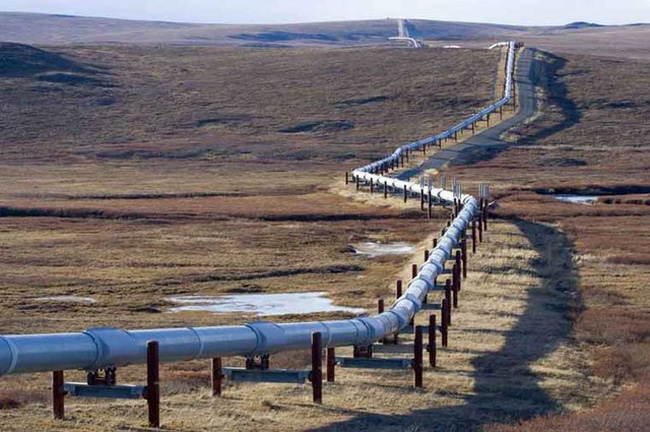 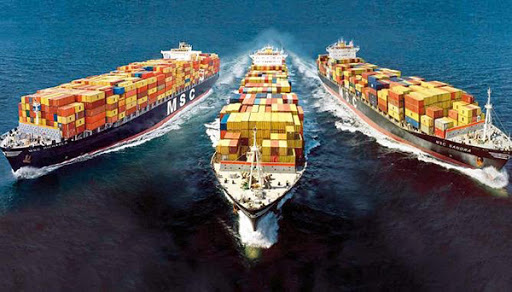 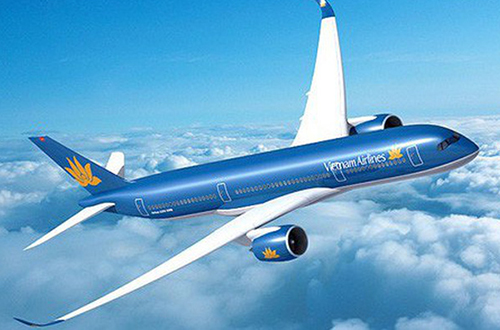 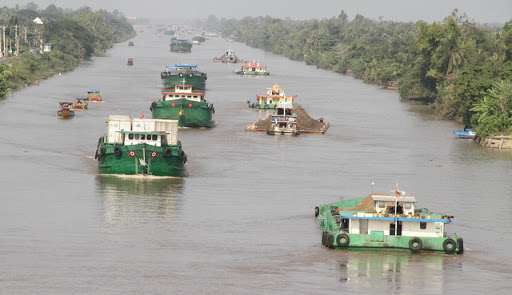 ĐƯỜNG SÔNG HỒ
ĐƯỜNG SẮT
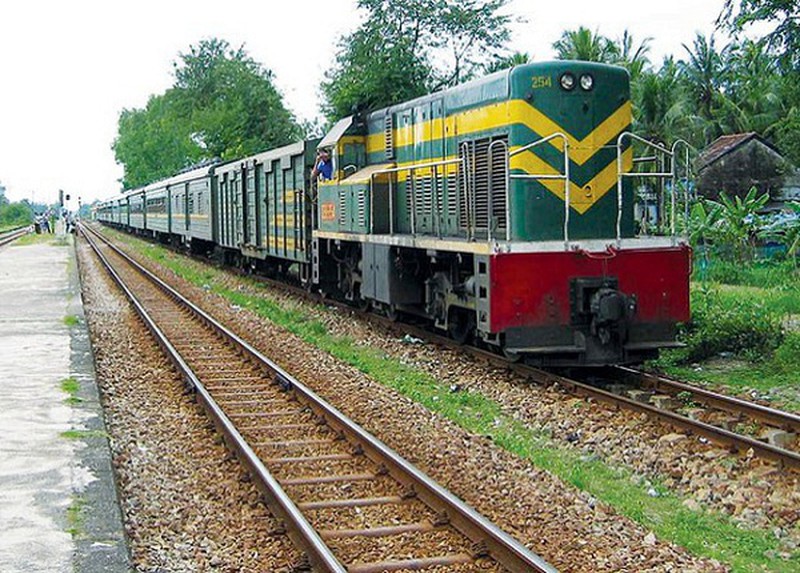 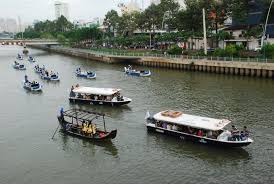 ĐỊA 
LÍ
CÁC 
NGÀNH
GIAO 
THÔNG
VẬN 
TẢI
ĐƯỜNG BIỂN
ĐƯỜNG Ô TÔ
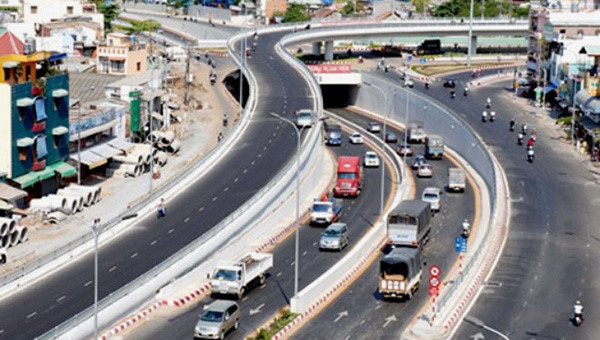 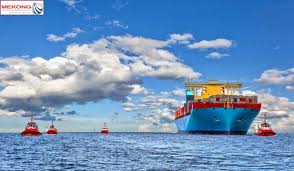 ĐƯỜNG ỐNG
ĐƯỜNG HÀNG KHÔNG
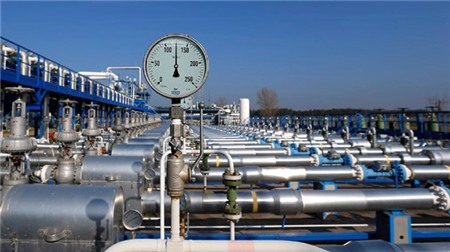 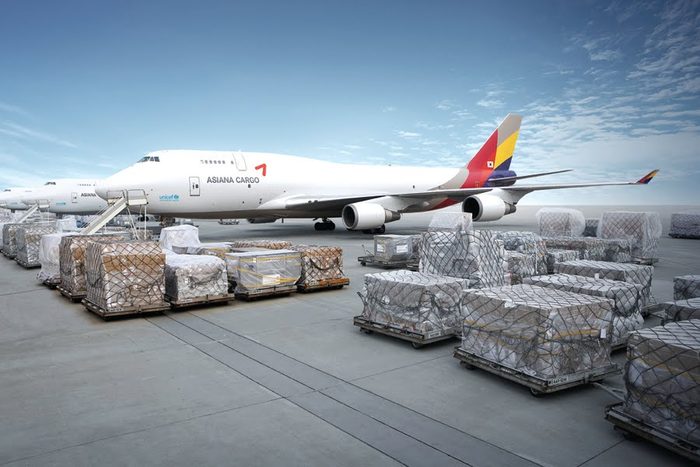 1. ĐƯỜNG SẮT
ƯU ĐIỂM
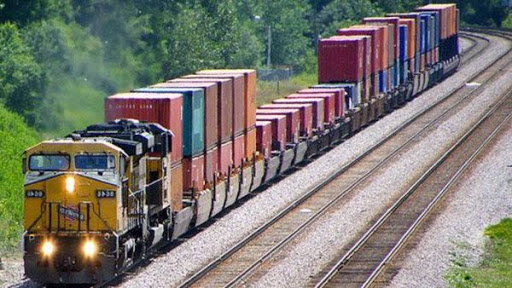 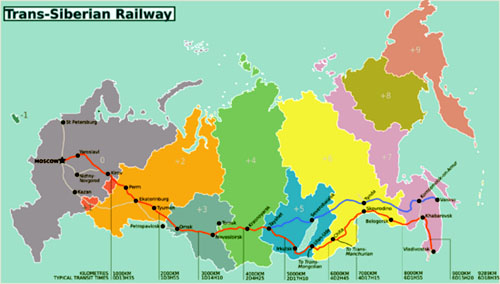 7000km - 48h
Hàng nặng
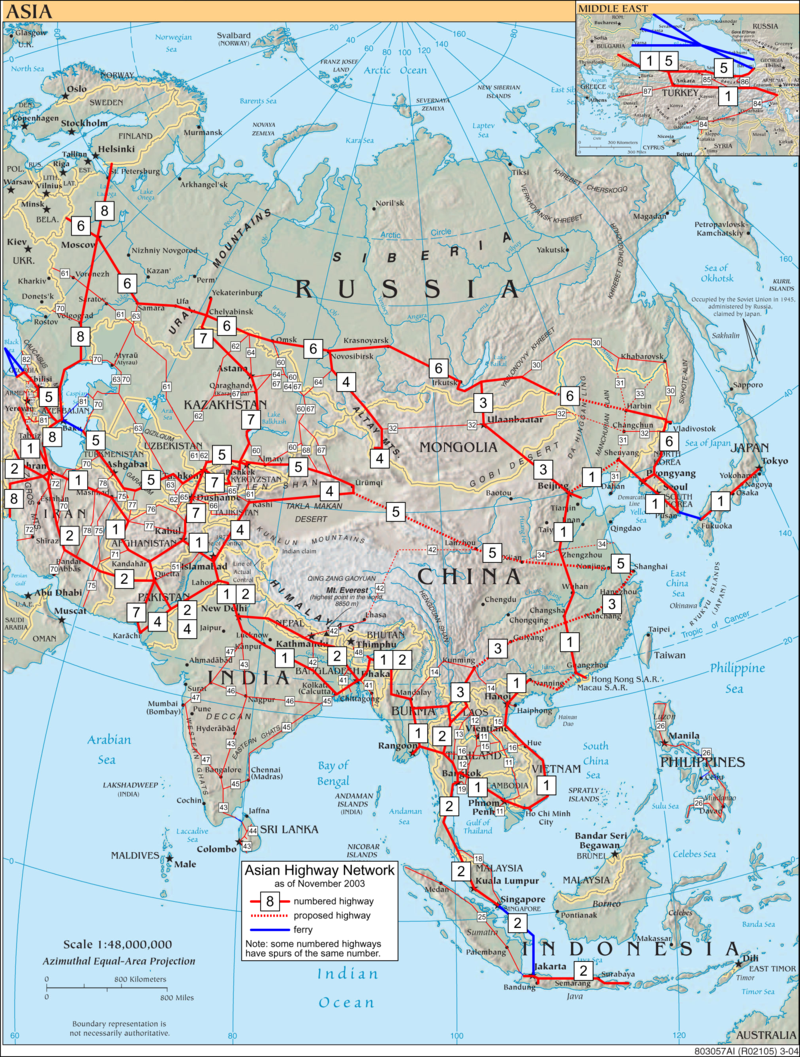 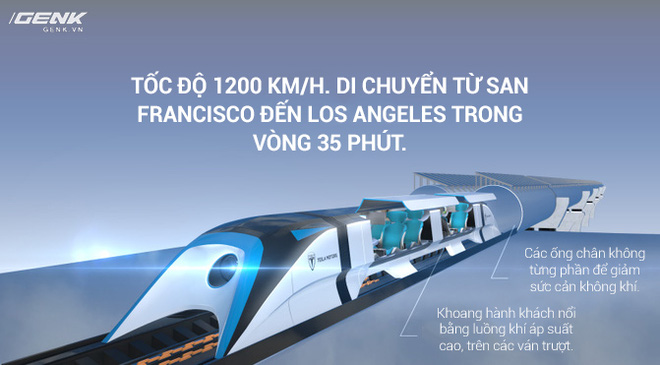 Đường xuyên Á
1. ĐƯỜNG SẮT
NHƯỢC  ĐIỂM
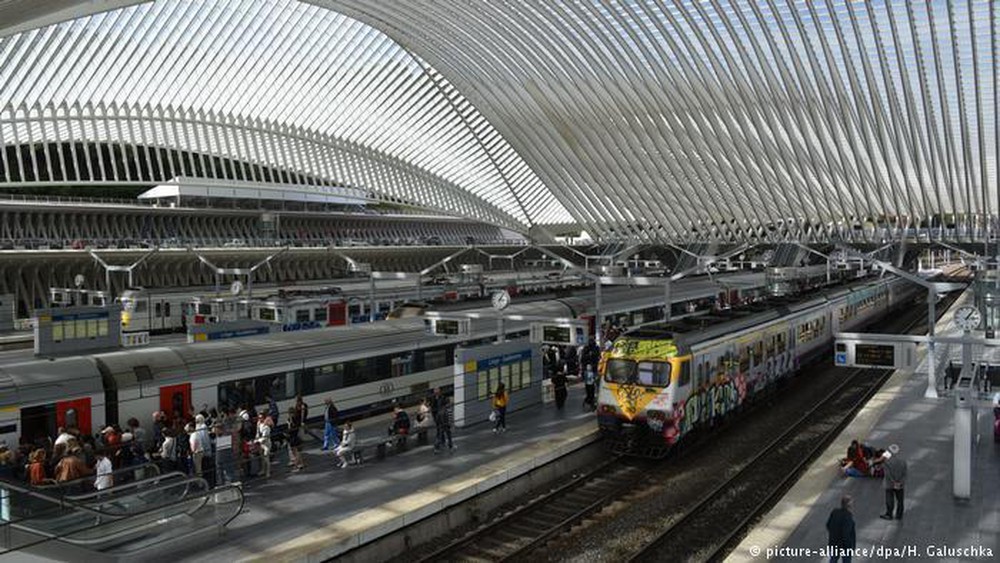 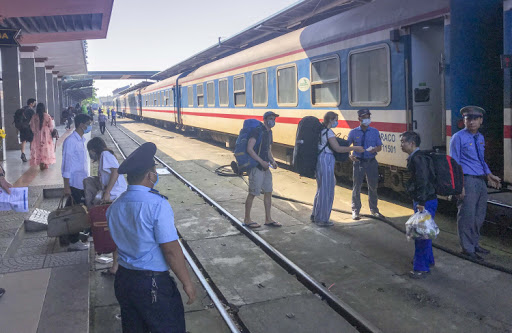 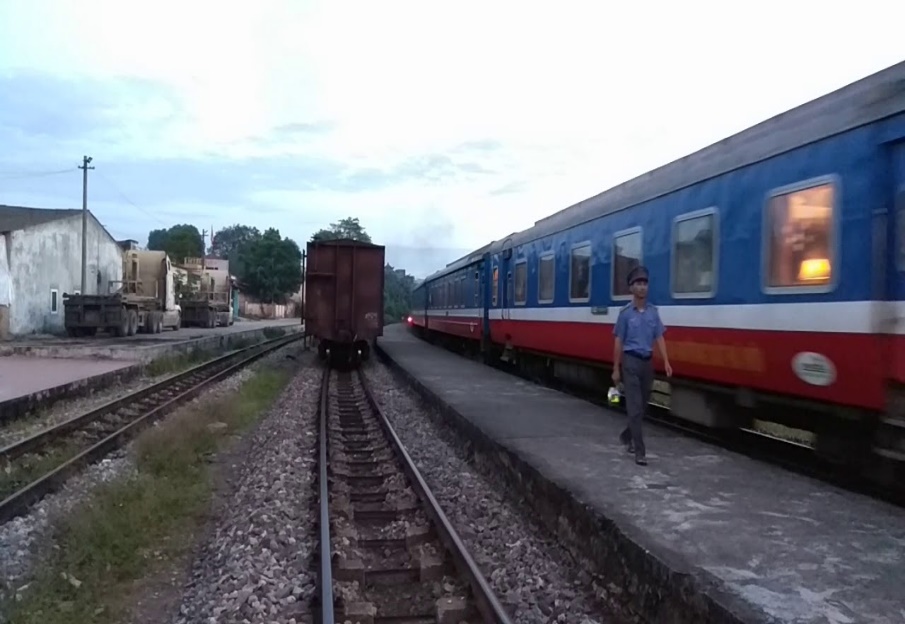 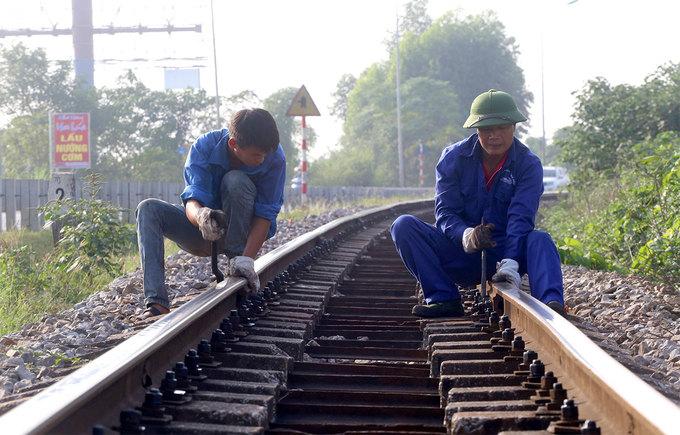 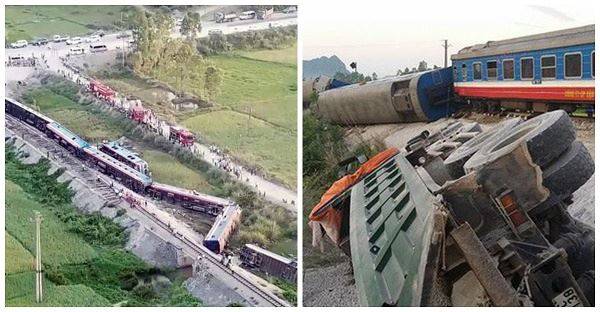 1. ĐƯỜNG SẮT
TÌNH HÌNH PHÁT TRIỂN
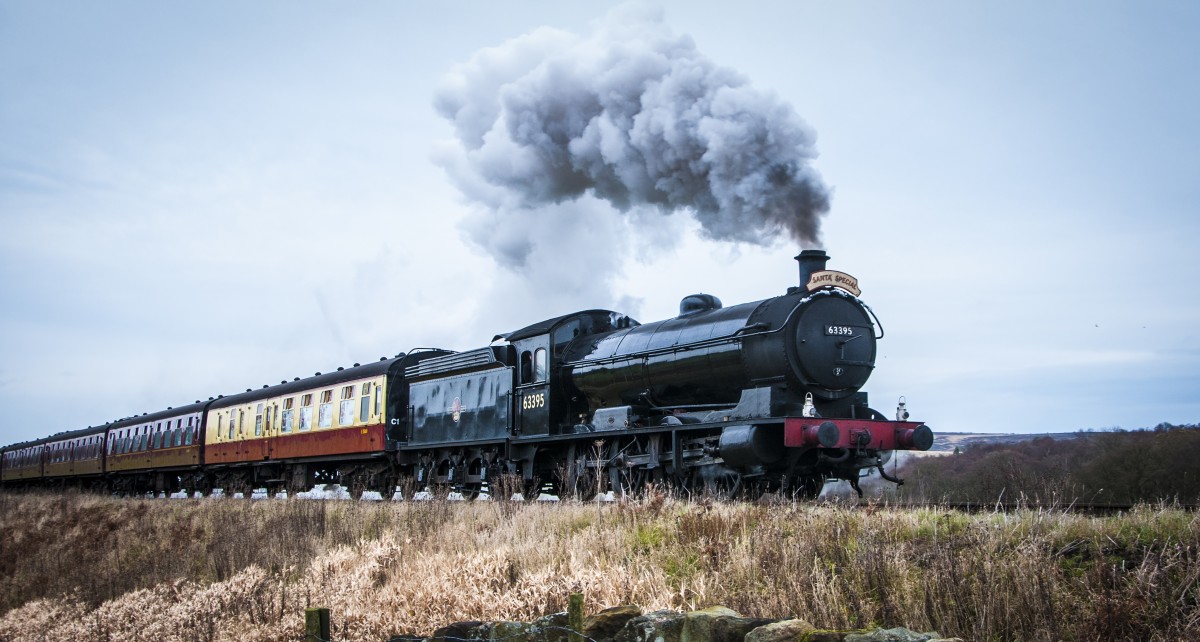 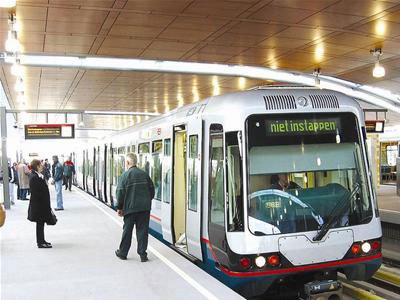 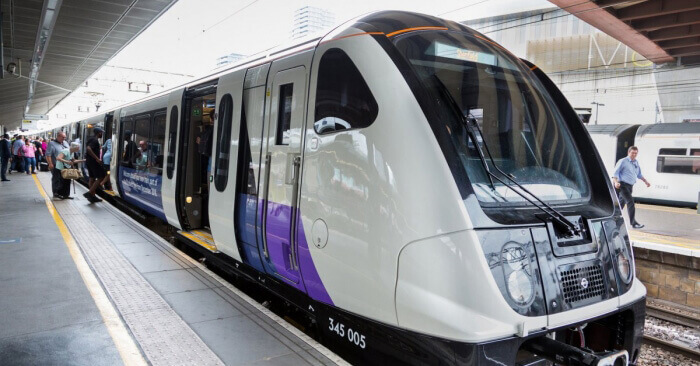 Tàu chạy bằng hơi nước
Tàu chạy bằng dầu diezen
Tàu điện ngầm
1. ĐƯỜNG SẮT
PHÂN BỐ
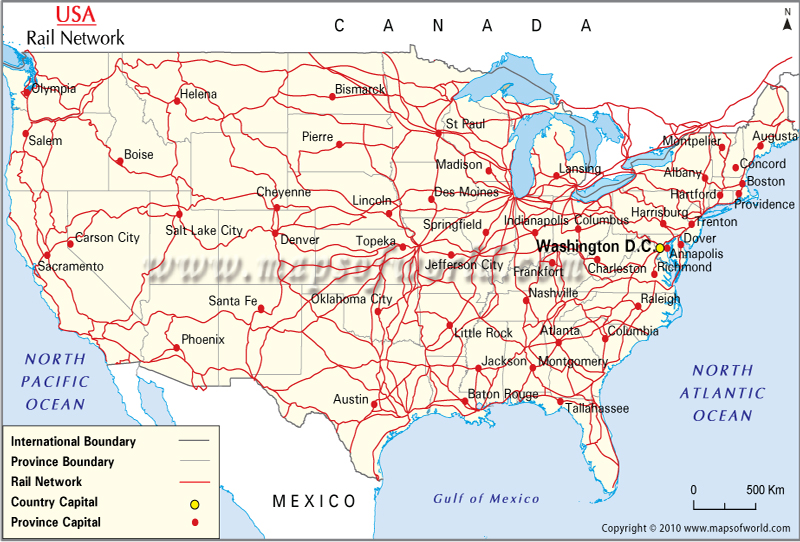 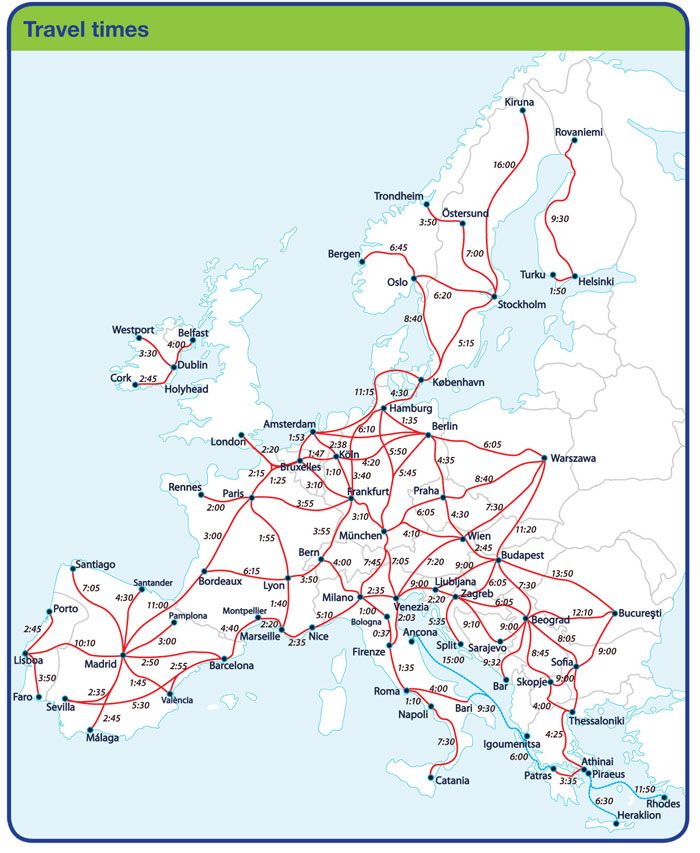 EU
1. ĐƯỜNG SẮT
2. ĐƯỜNG Ô TÔ
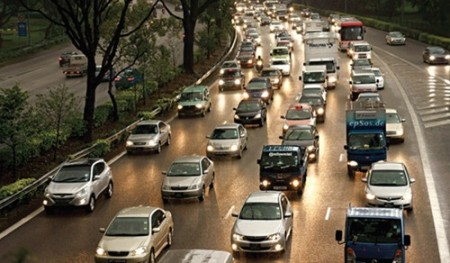 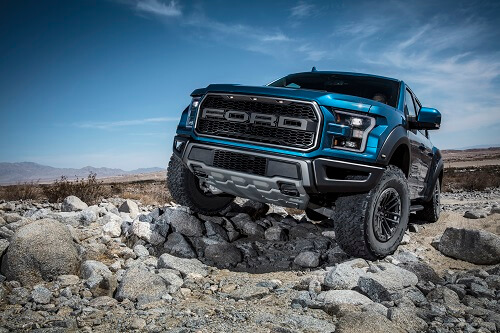 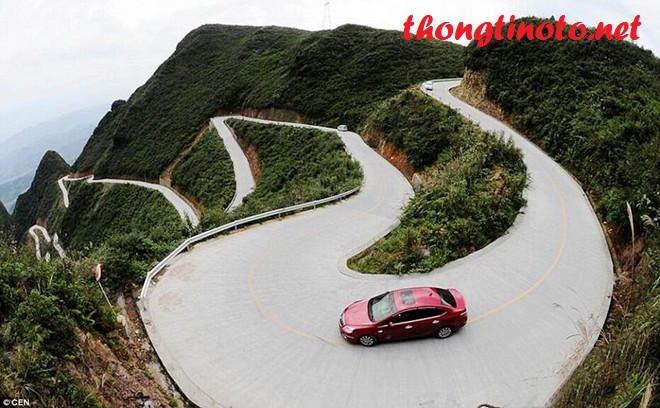 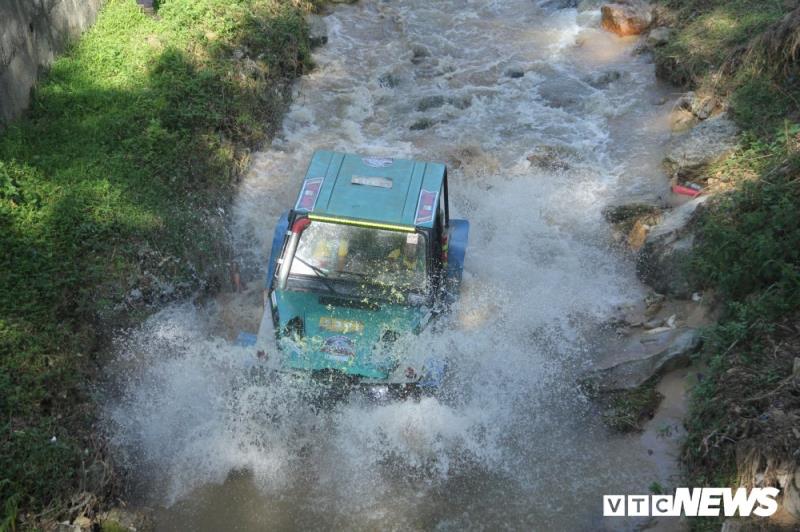 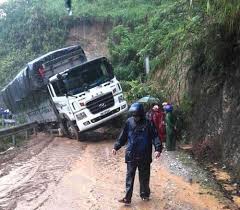 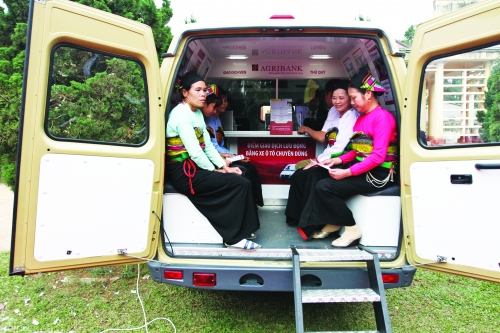 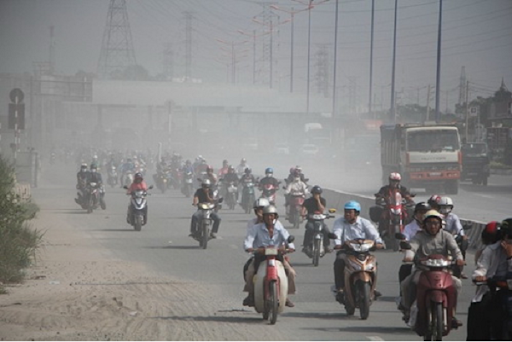 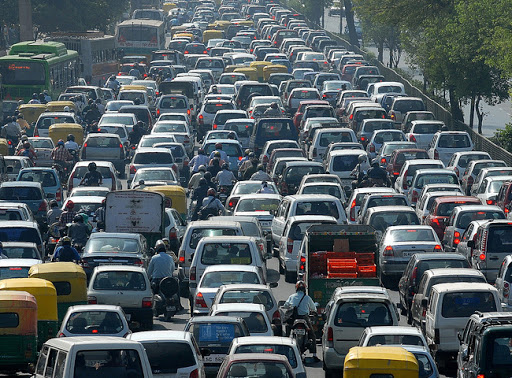 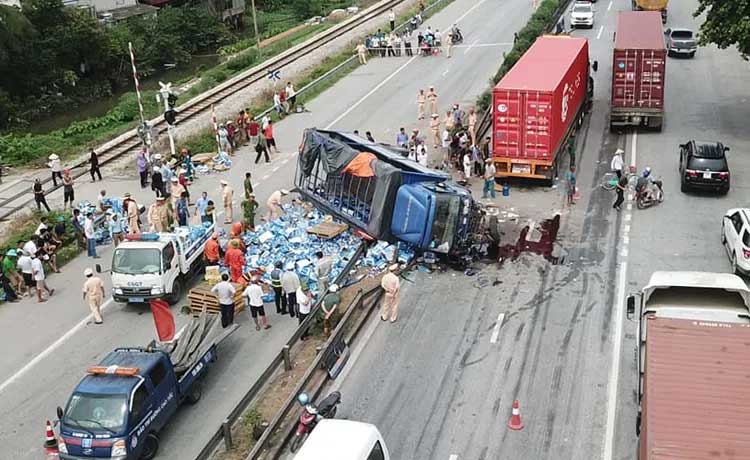 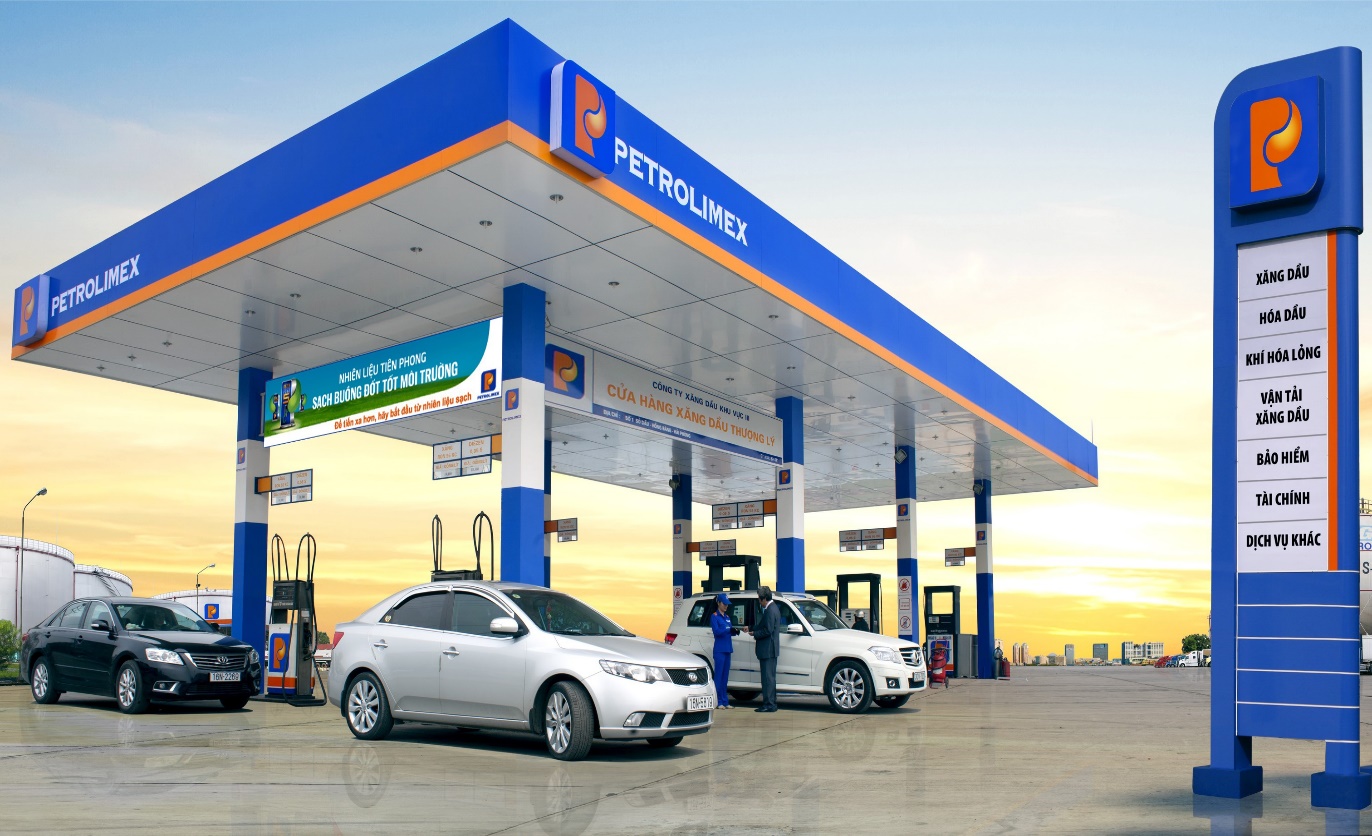 2. ĐƯỜNG Ô TÔ
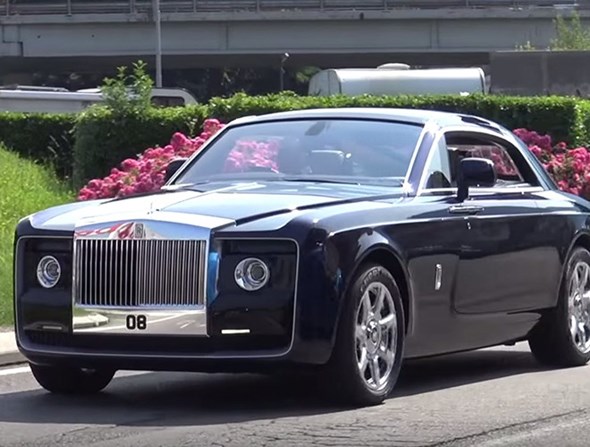 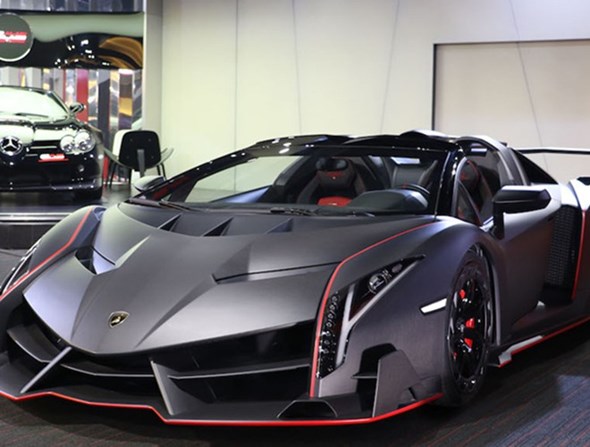 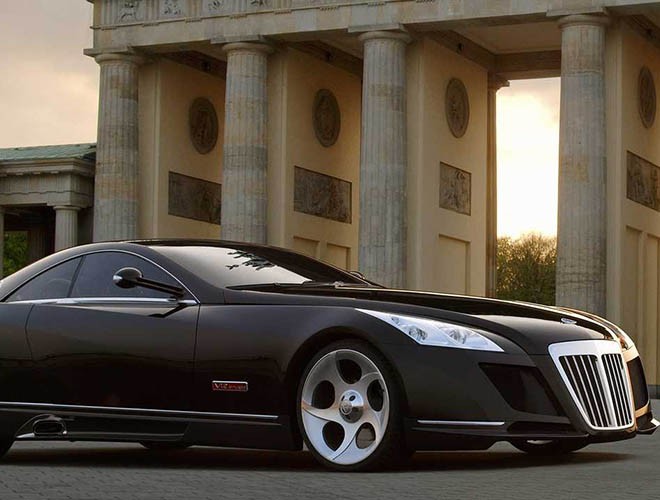 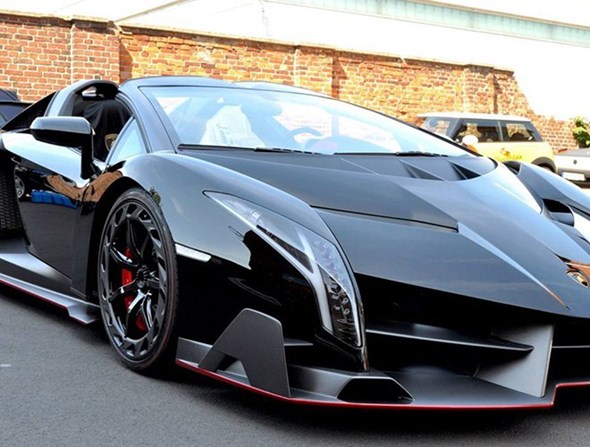 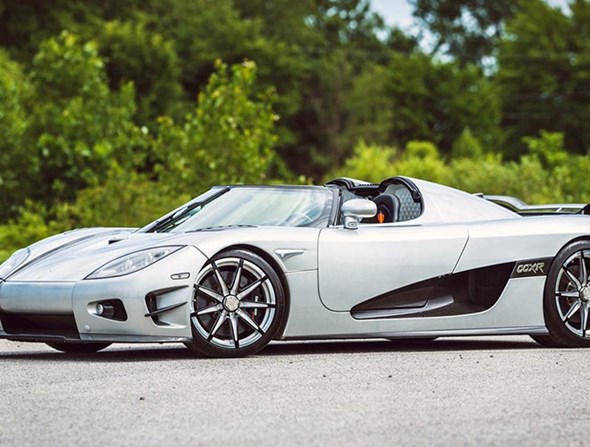 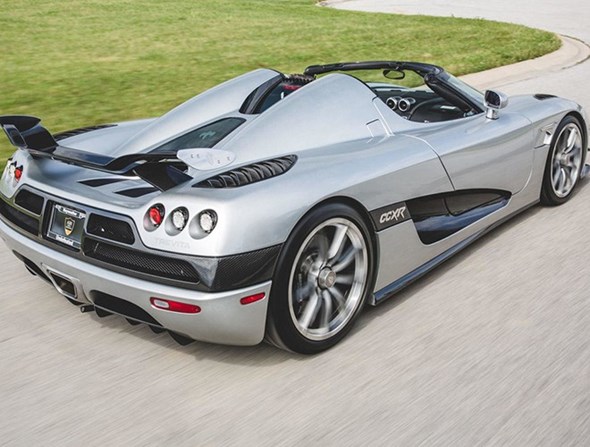 4
Koenigsegg CCXR Trevita - 4,8 triệu USD vào năm 2015 - chỉ được sản xuất 2 chiếc
Rolls Royce 2013 - 12,8 triệu USD (Đắt nhất mọi thời đại. TG chỉ có 1 chiếc duy nhất
Lamborghini Veneno Roadster - 5,6 triệu USD – SX 2013 – TG có 9 chiếc
Mercedes-Benz Maybach Exelero - 8 triệu USD – 1 chiếc duy nhất sx năm 2004
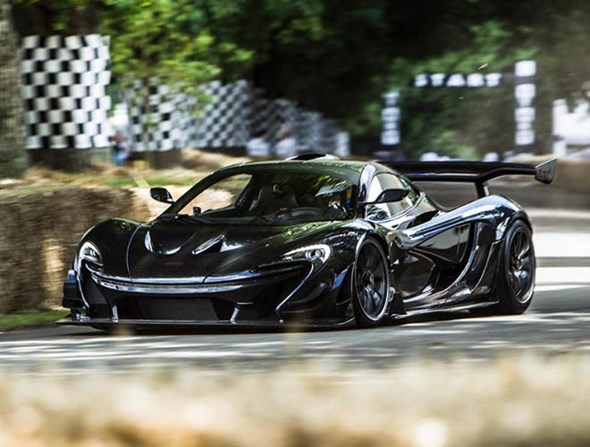 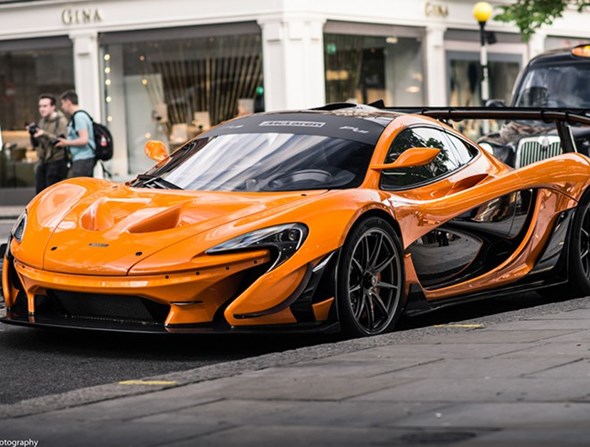 5
McLaren P1 LM - 3,6 triệu USD – TG có 5 chiếc – SX - Là phiên bản "nhanh nhất, hiếm nhất và cuối cùng" của dòng siêu xe hybrid P1 do Lanzante Motorsport  2019
3. ĐƯỜNG ỐNG
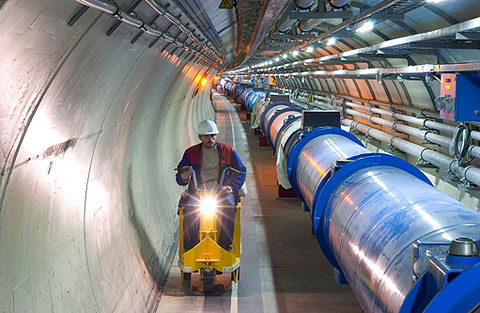 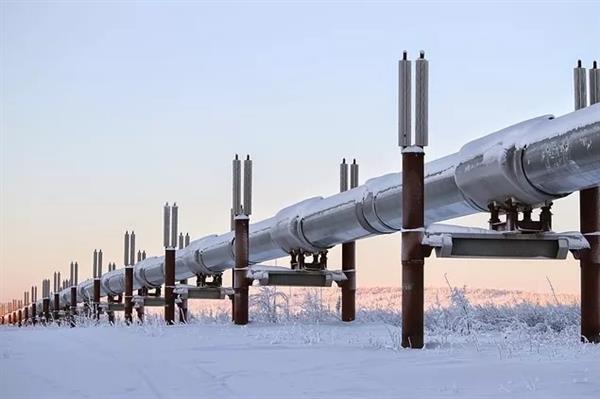 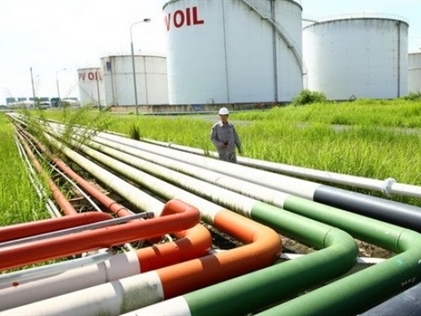 - Chỉ vận chuyển các chất lỏng và khí
Gắn với ngành công nghiệp dầu khí
Phân bố chủ yếu ở khu vực Trung Đông, Hoa Kì, Liên Bang Nga, Trung Quốc...
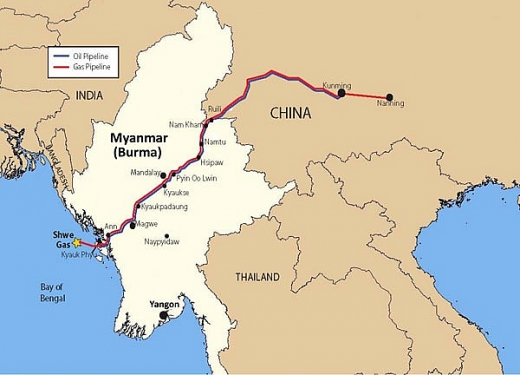 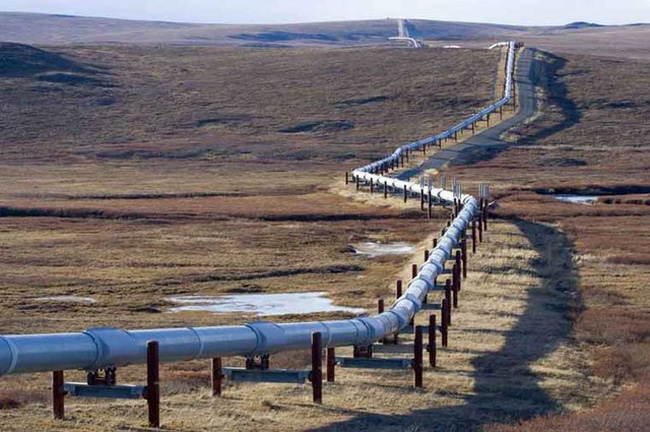 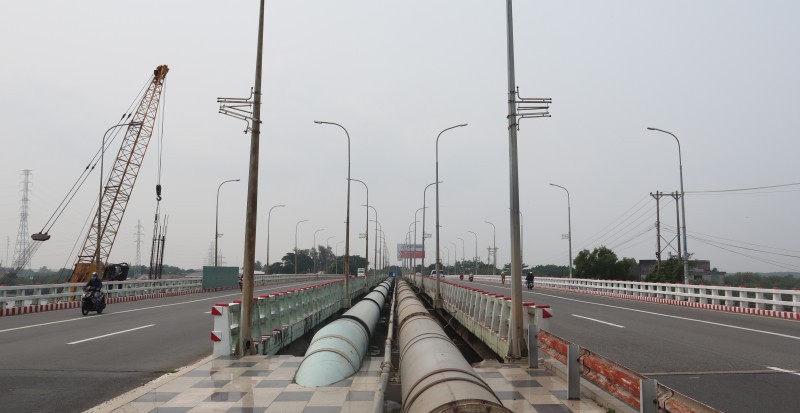 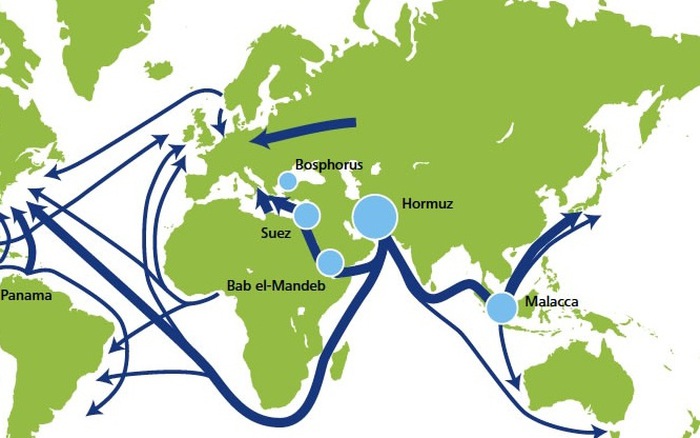 4. ĐƯỜNG SÔNG HỒ
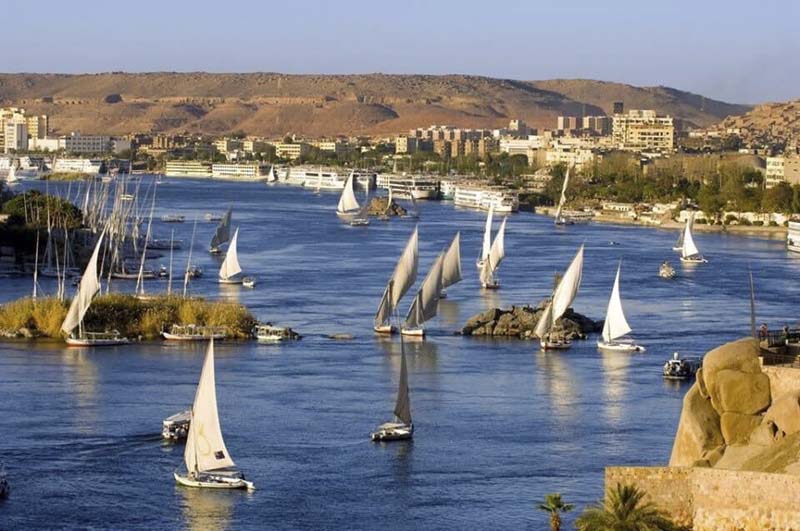 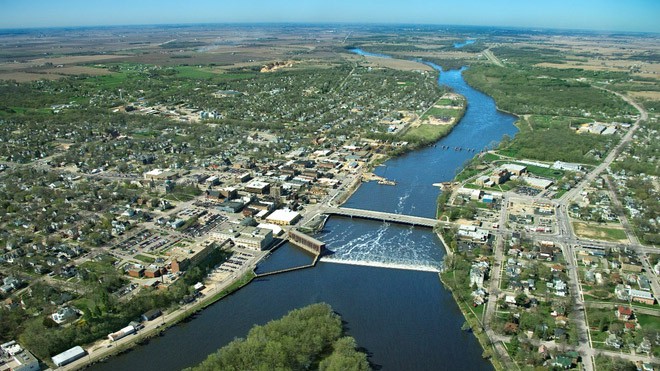 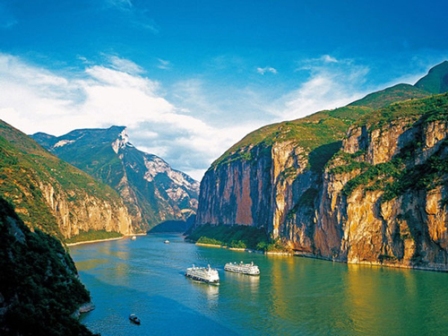 SÔNG AMAZON
SÔNG NIN
SÔNG TRƯỜNG GIANG
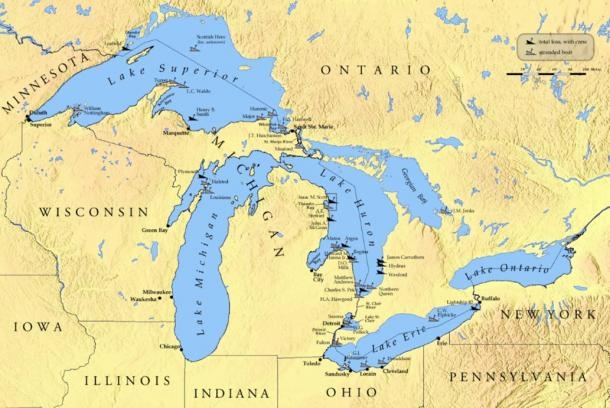 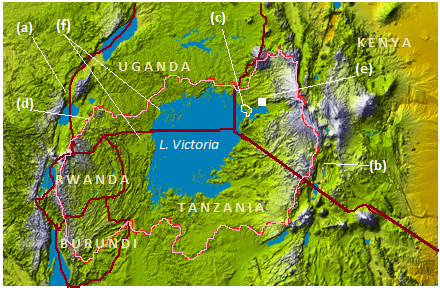 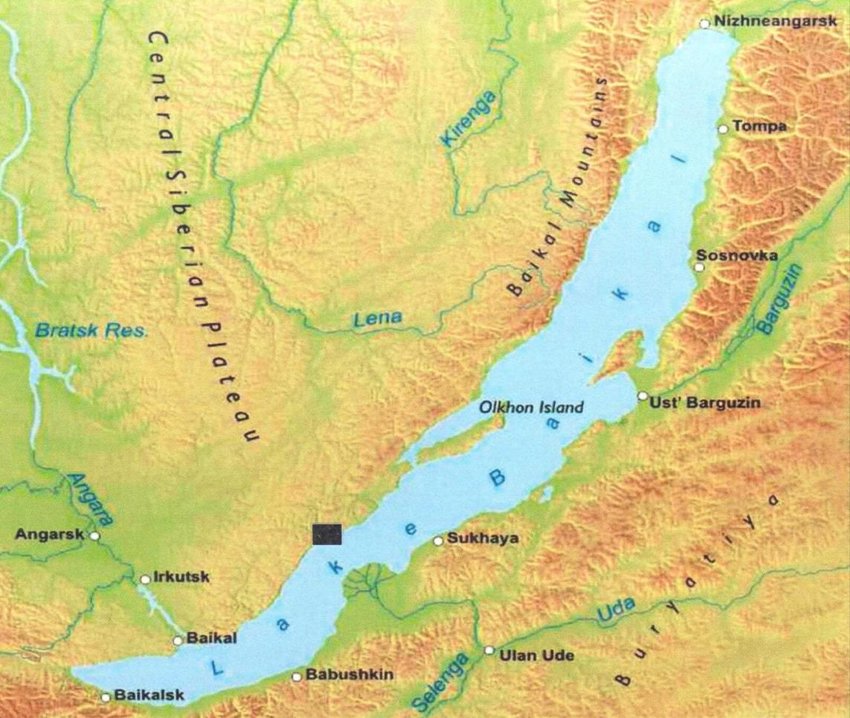 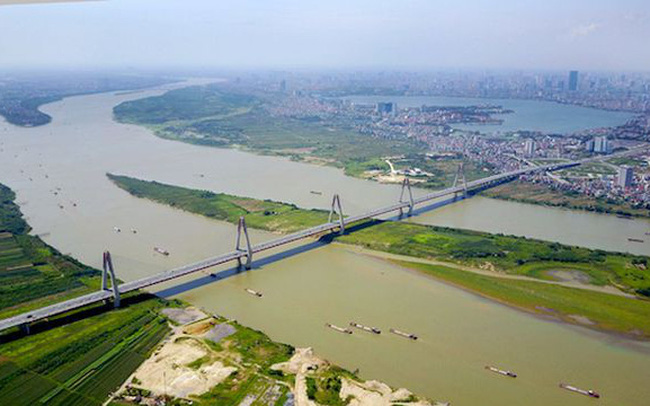 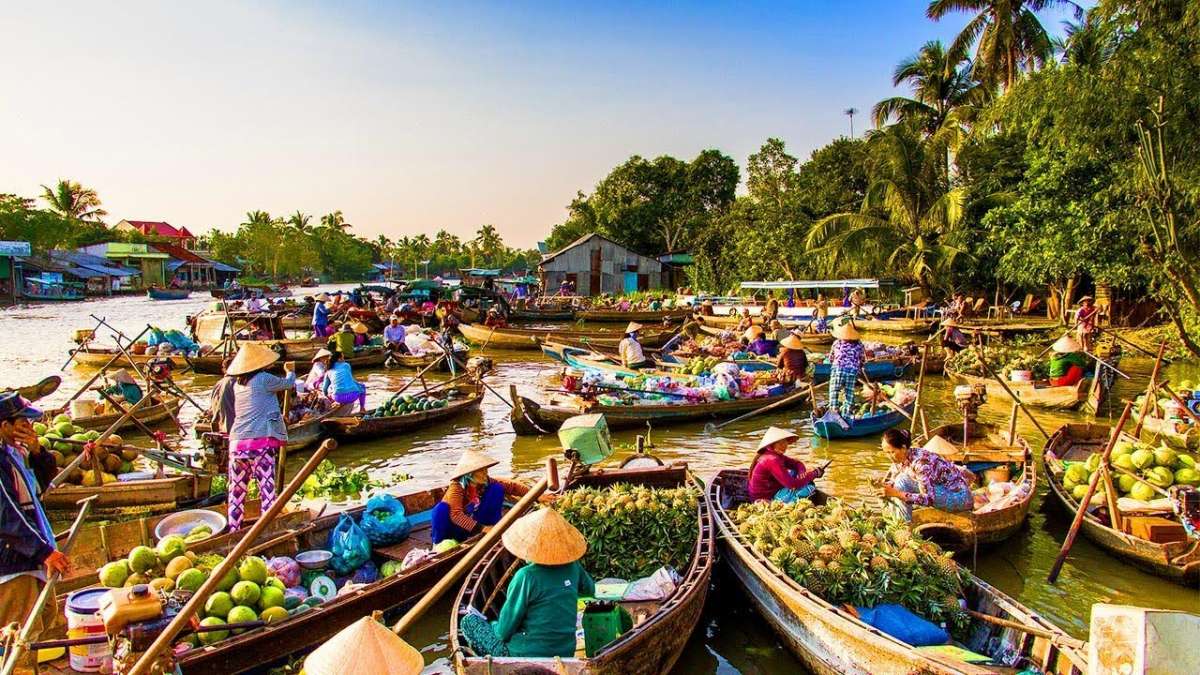 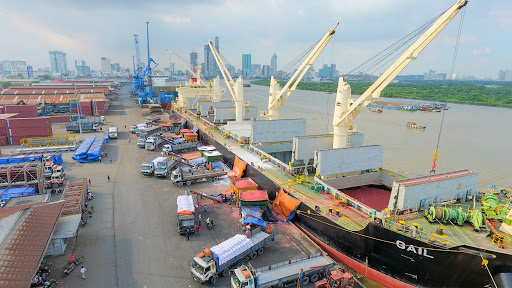 SÔNG HỒNG
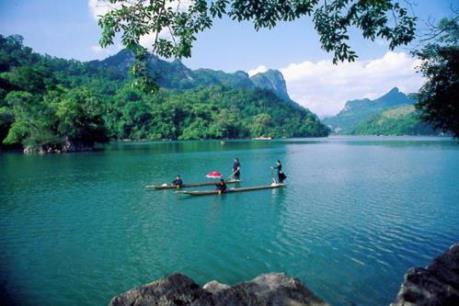 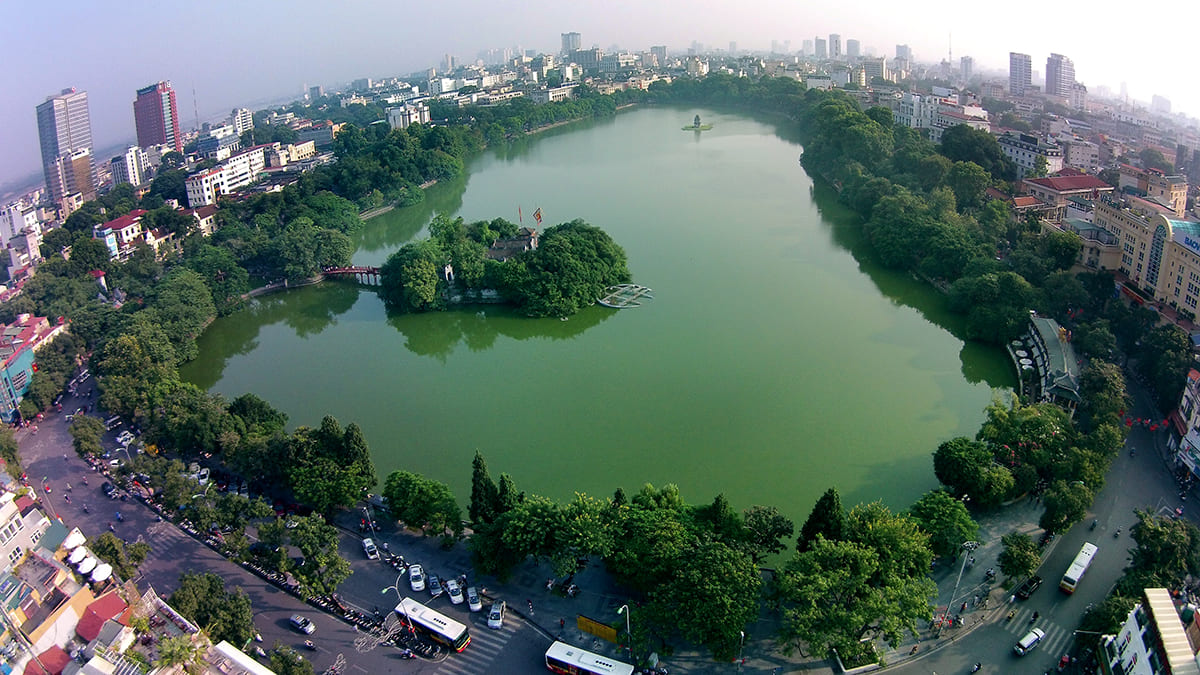 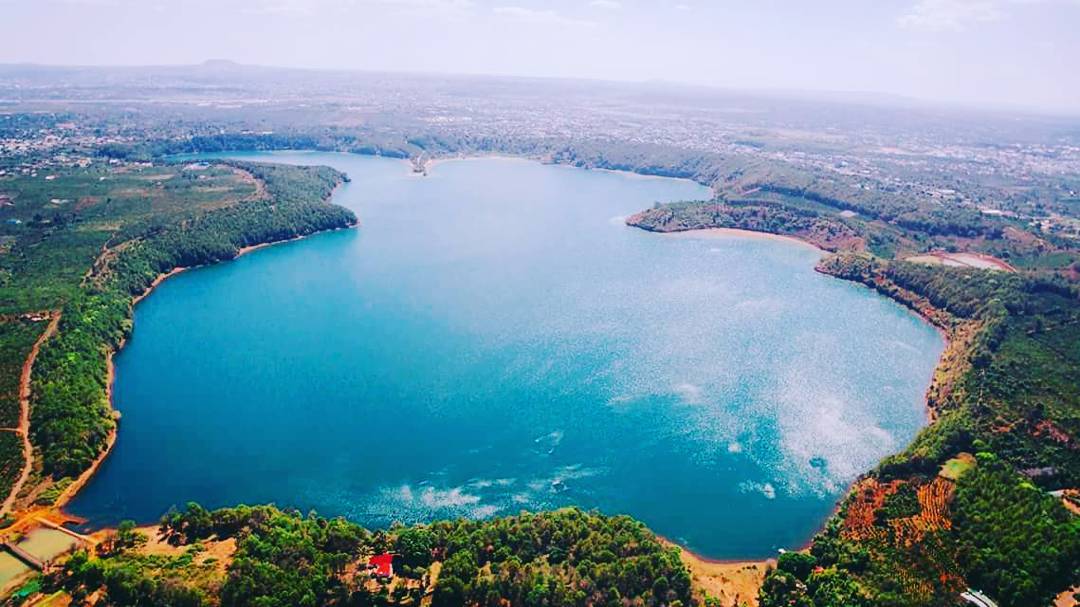 4. ĐƯỜNG SÔNG HỒ
- Ưu điểm: Giá rẻ, chở các hàng nặng, cồng kềnh, dể vỡ,  không cần nhanh.
- Nhược điểm: Phụ thuộc vào điều kiện tự nhiên ( thủy triều), tốc độ chậm
- Tình hình phát triển: Nhiều SN được cải tạo,đào nhiều kênh nối các hệ thống sông với nhau,pt được cải tiến,tốc độ tăng.
- Phân bố:Phát triển mạnh ở Hoa Kì, Nga, Canada, châu Âu(sông Rainơ, sông Đanuýp
5. ĐƯỜNG BIỂN
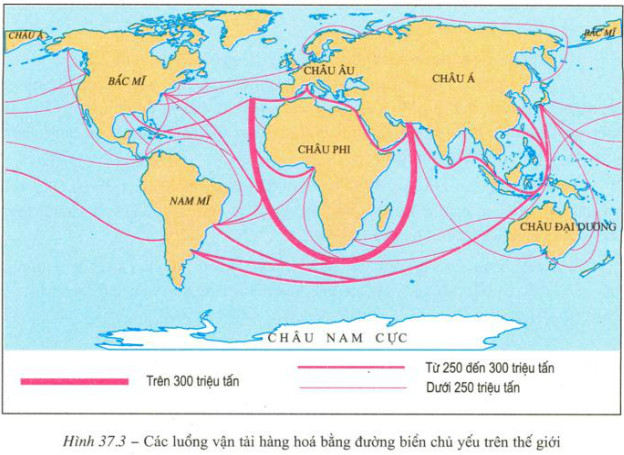 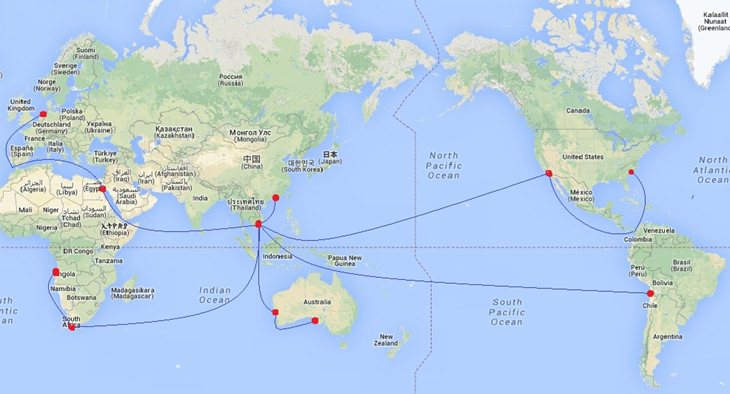 VẬN TẢI BIỂN VIỆT NAM
5. ĐƯỜNG BIỂN
- Ưu điểm: Đảm nhận phần lớn khối lượng hàng hóa quốc tế,khối lượng luân chuyển rất lớn,giá rẻ
-Nhược điểm: Ô nhiễm MT biển,chi phí XD cảng nhiều.
Tình hình phát triển
+ Chiếm 3/5 khối lượng luân chuyển hàng hóa của các phương tiện vận tải trên thế giới.
+ 2/3 số hải cảng nằm ở 2 bờ đại tây dương.
+ Các kênh nối biển đang được xây dựng, đội tàu buôn rất phát triển.
+ Phương tiện ngày càng cải tiến, có nhiều tàu chuyên dụng…
- Phân bố: Hai bờ Đại Tây Dương(Bắc Mĩ-Eu
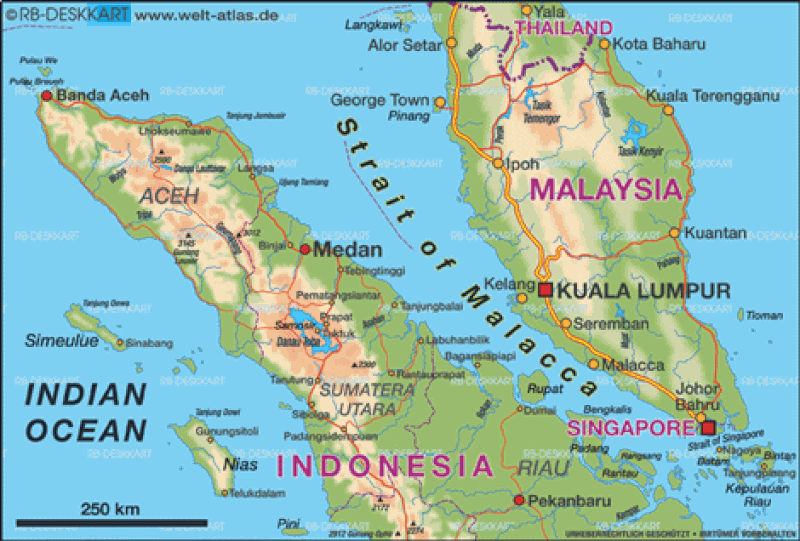 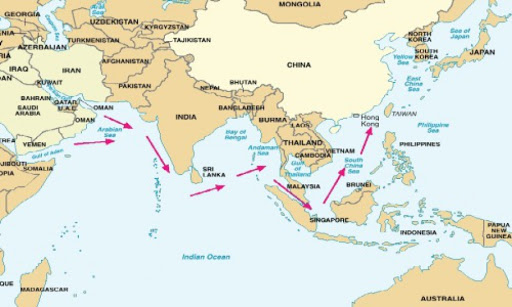 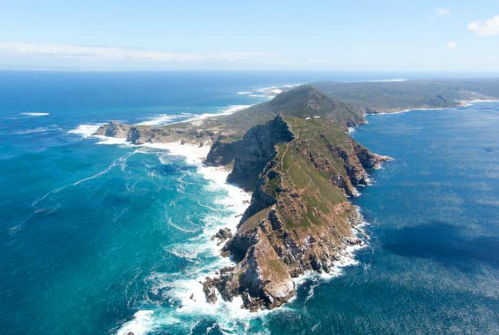 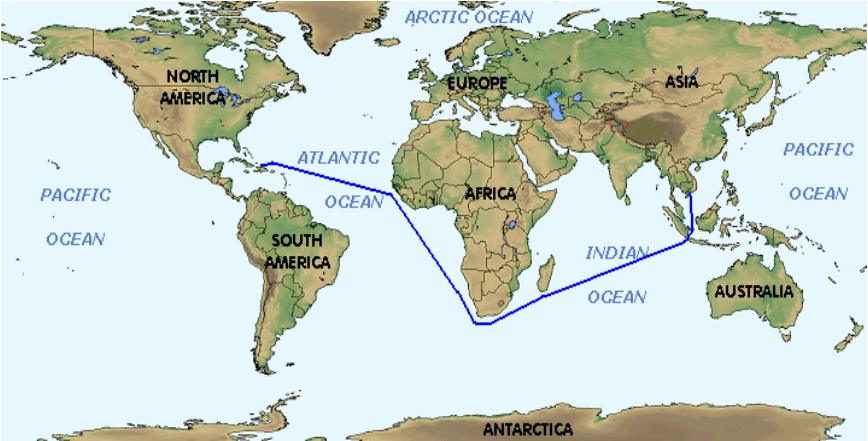 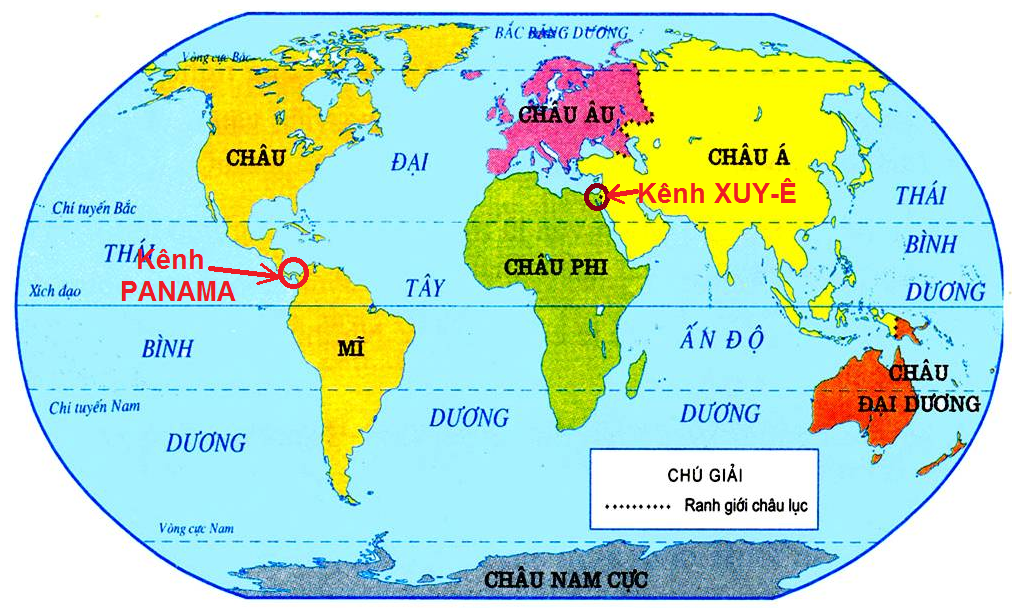 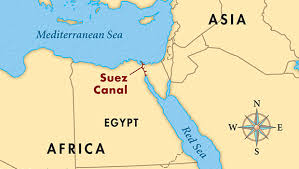 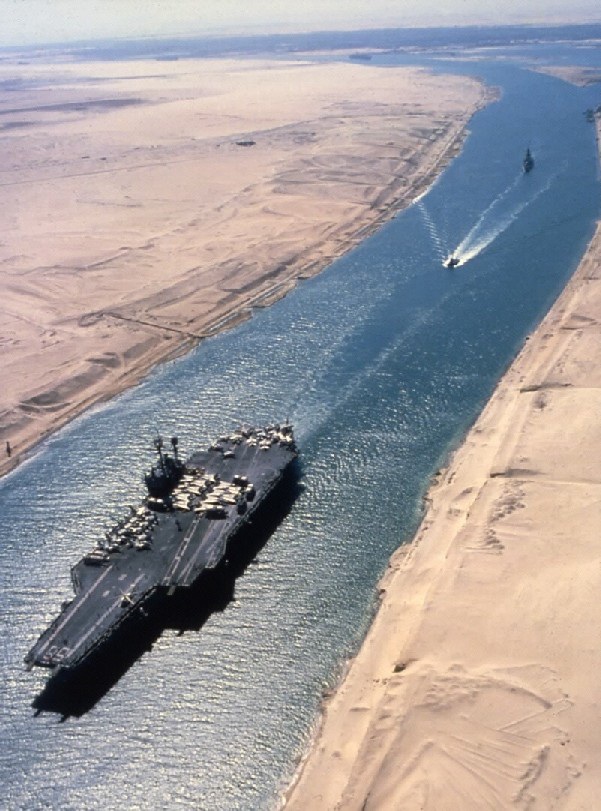 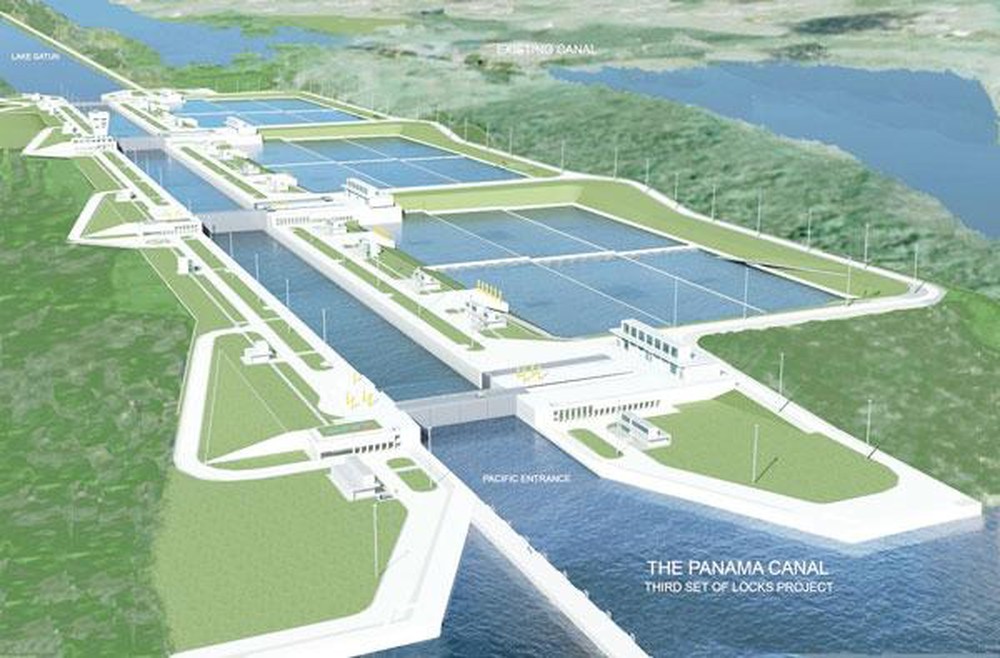 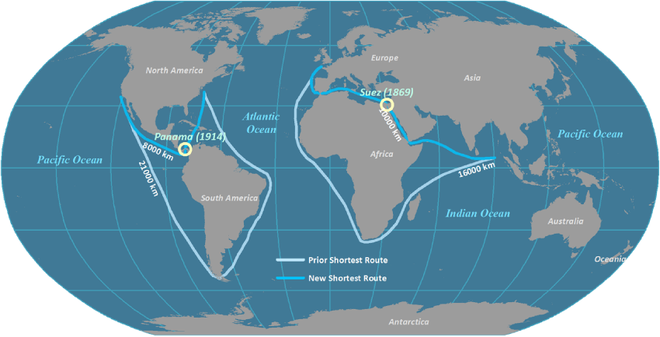 6. ĐƯỜNG HÀNG KHÔNG
Ưu điểm:
Tốc độ nhanh (800 – 900 km/h)
Không bị ảnh hưởng bởi địa hình
Giao lưu quốc tế đặc biệt chuyên chở hành khác giữa các châu lục.
Nhược điểm:
Cước phí đắt, trọng tải thấp
Dễ gây ô nhiễm khí quyển (thủng tầng ôzôn)
Tình hình phát triển và phân bố:
Có 5000 sân bay dân dụng
½ sân bay quốc tế tập trung Hoa Kỳ và Tây Âu.
Các nước là cường quốc về hàng không là: Hoa Kỳ, Anh, Pháp, Liên Bang Nga…
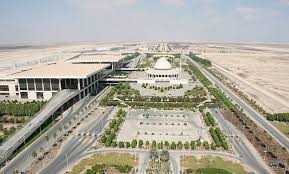 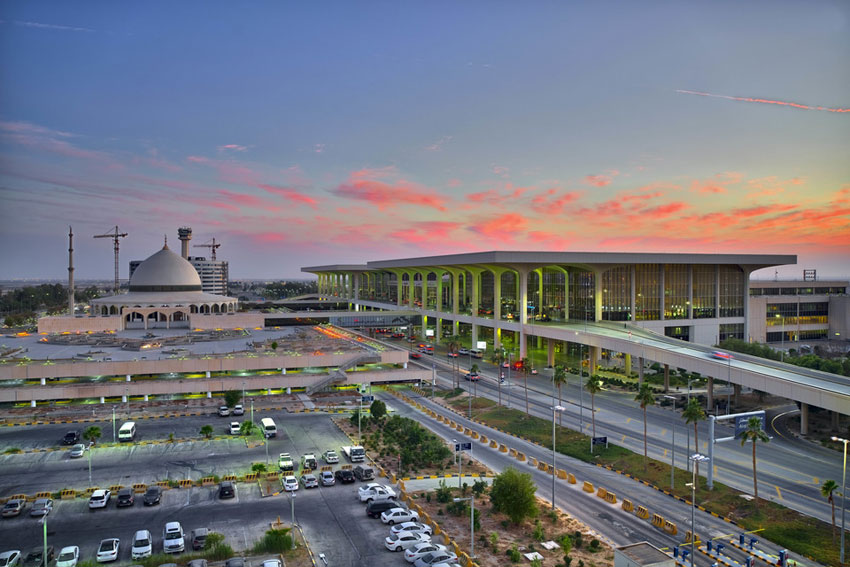 Sân bay quốc tế King Fahd – Dammam, Ả Rập Saudi
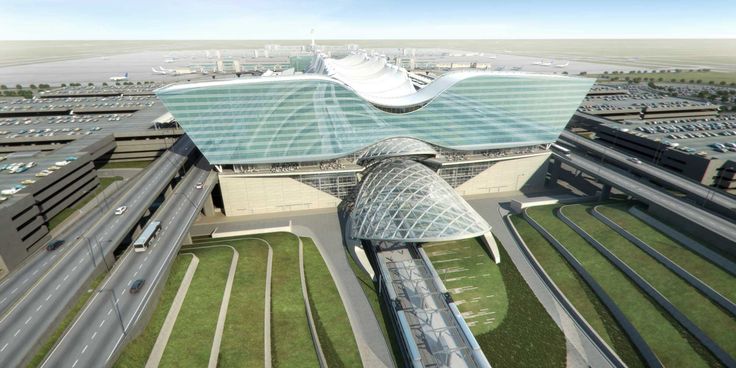 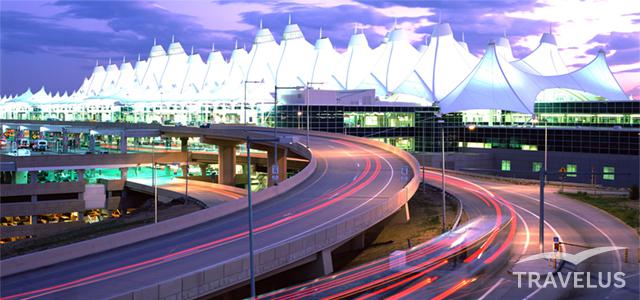 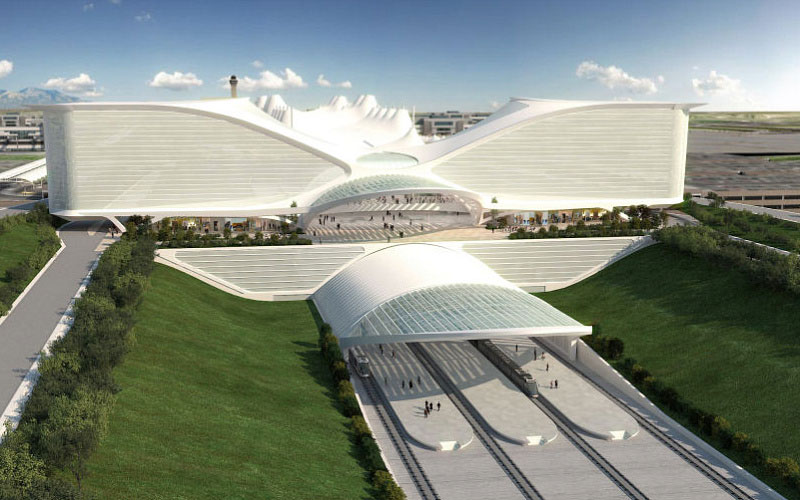 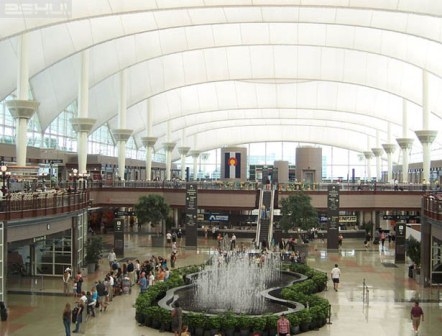 Sân bay quốc tế Denver (bang Colorado) – Mỹ
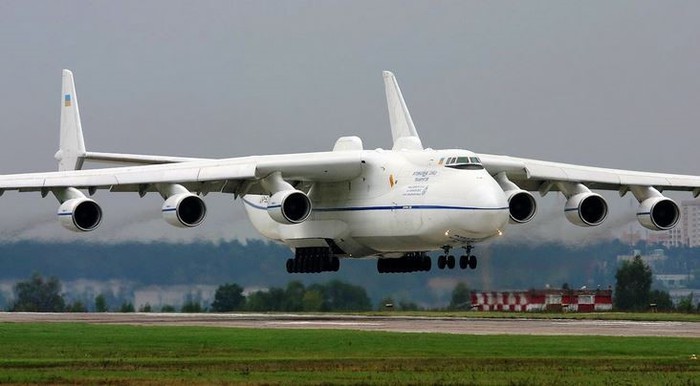 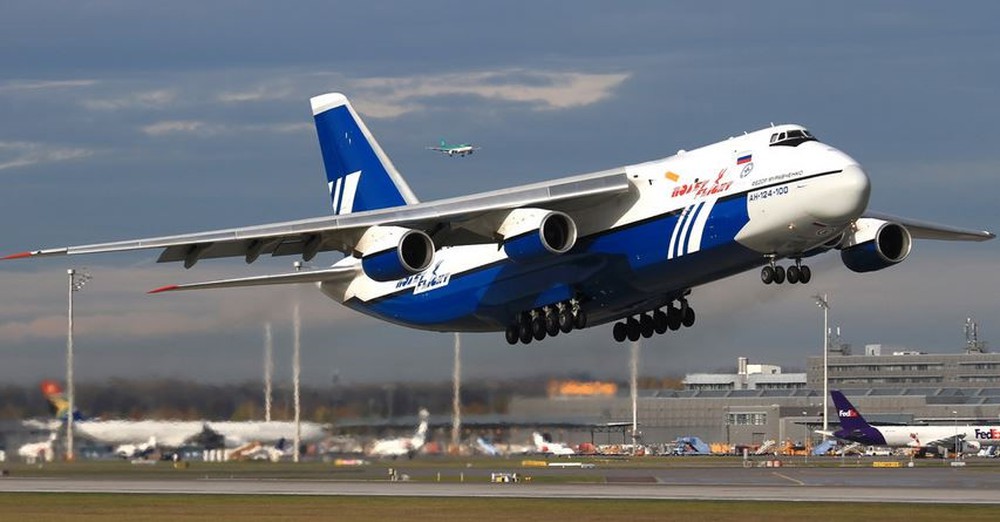 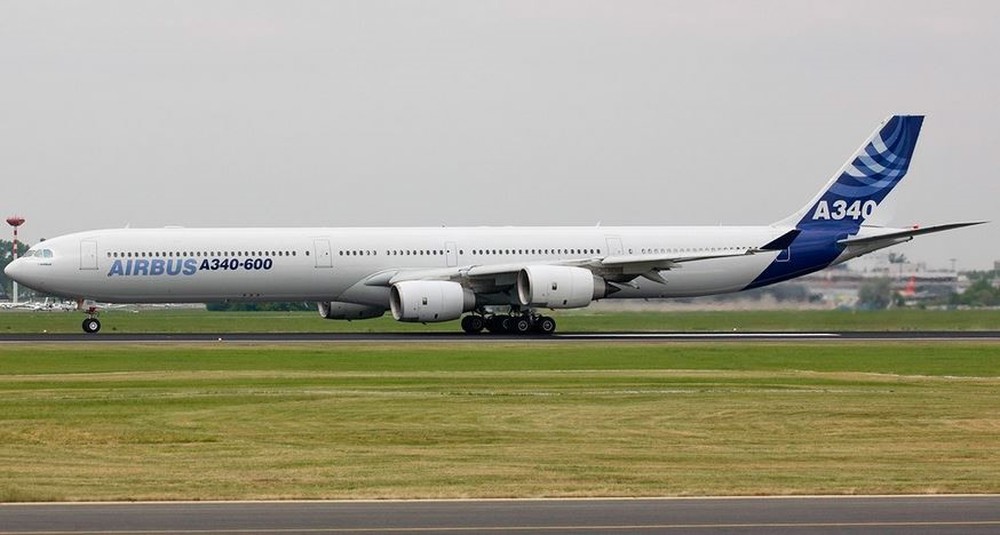 Antonov An-225 Mriya
Antonnov 125
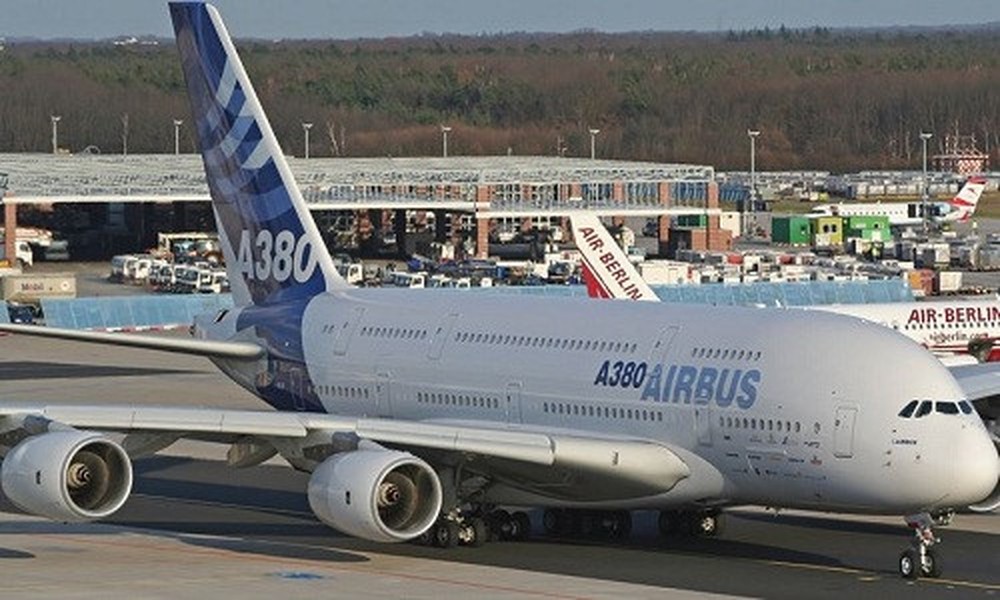 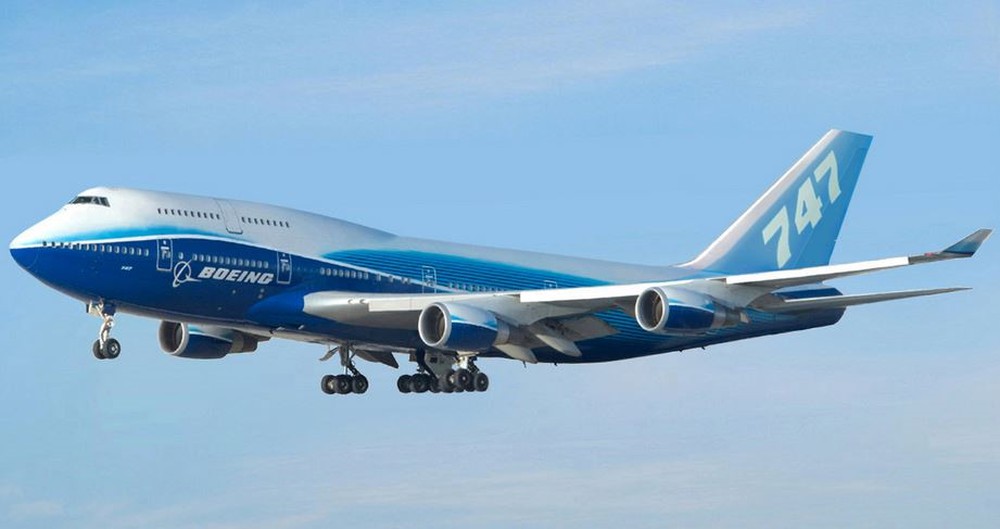 Boing 747